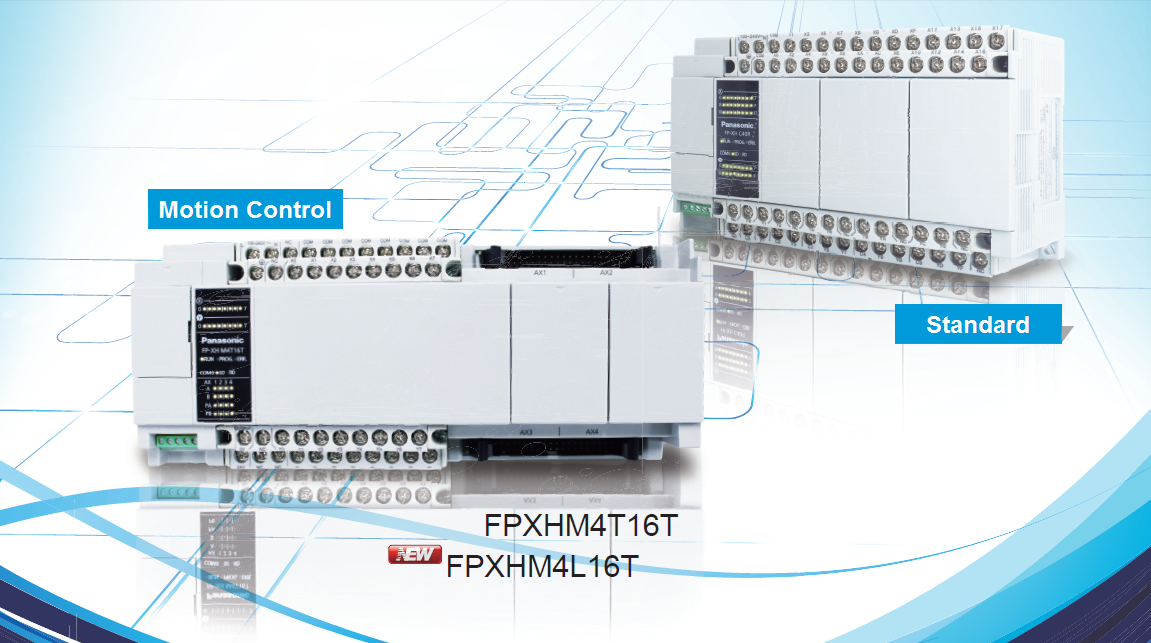 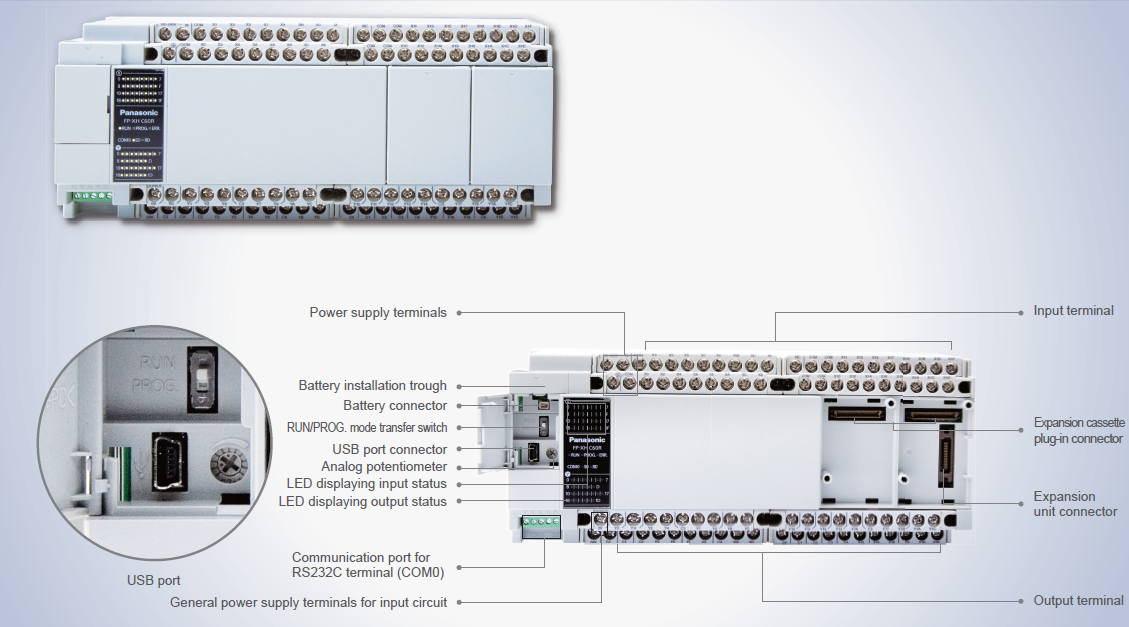 Standard type
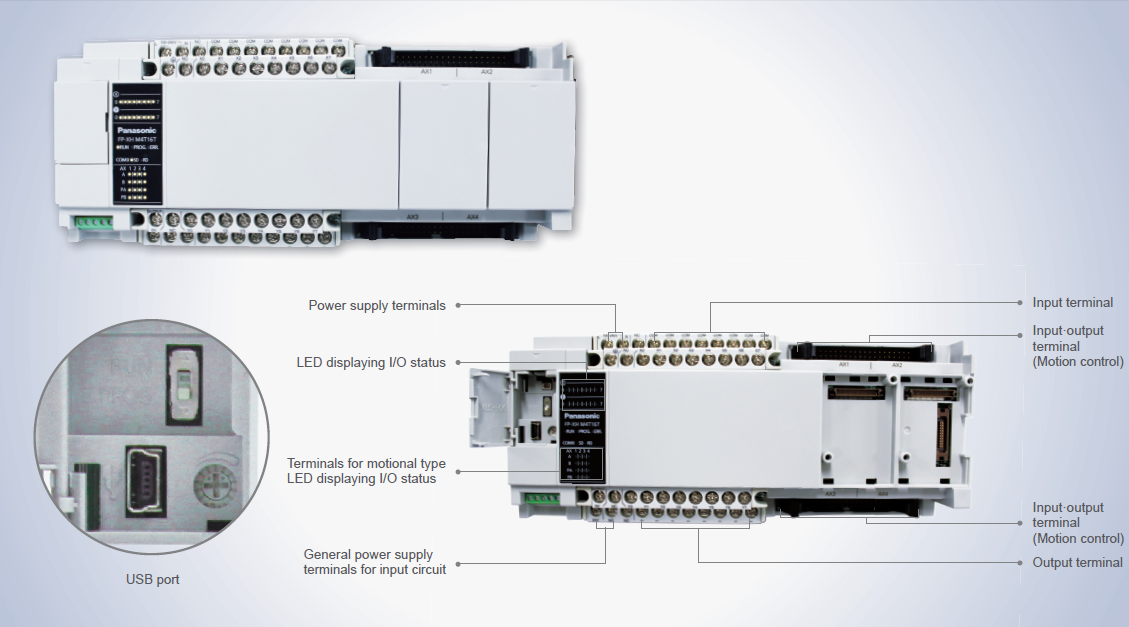 Motion Control
Yüksek Hızlı İşlemci
Within 5k steps
Basit Komut : 0.04µs/step
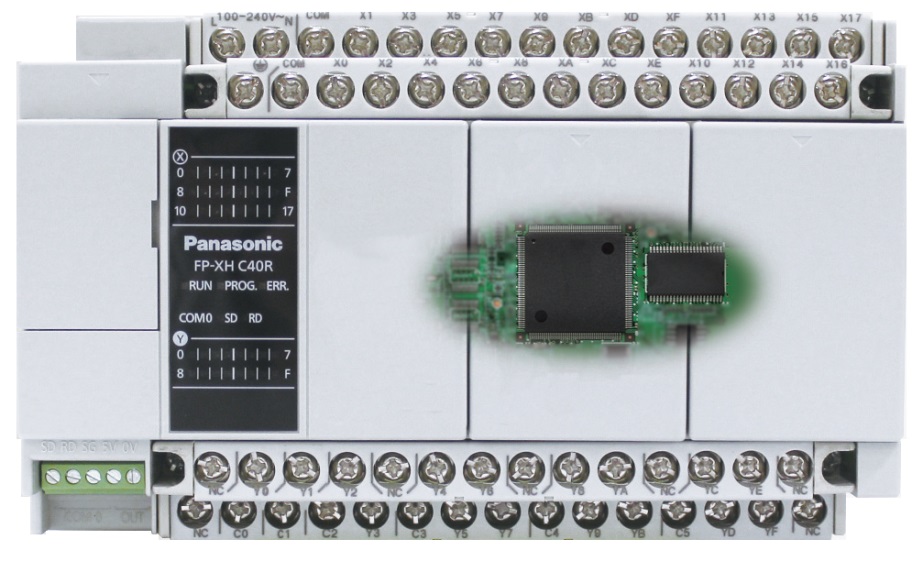 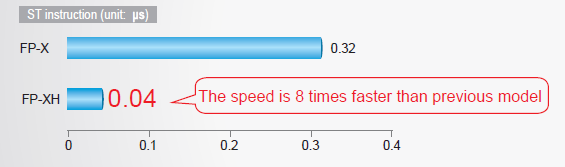 Uygulama Komutları : 0.22µs/step
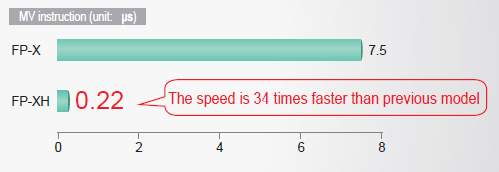 Değiştirilebilir Program/Hafıza kapasitesi
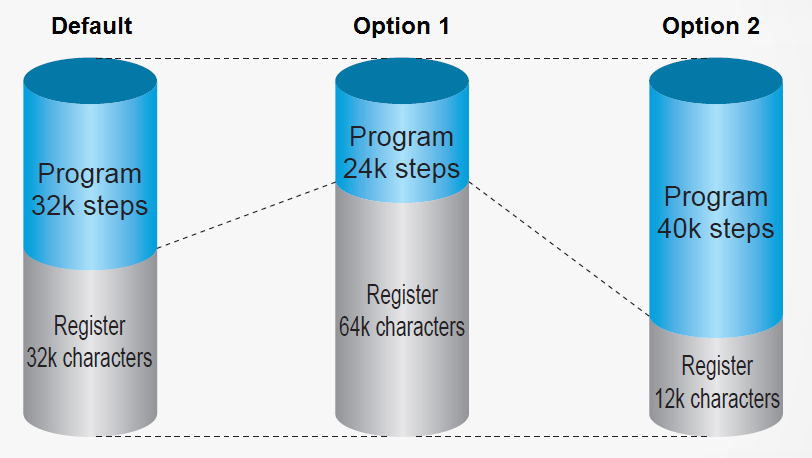 Tarama zamanı: 0.5ms
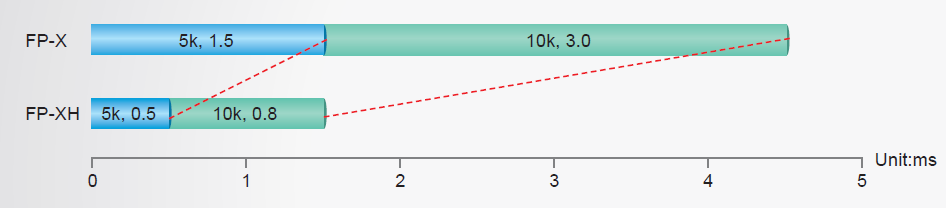 Maksimum 452 I/O noktası
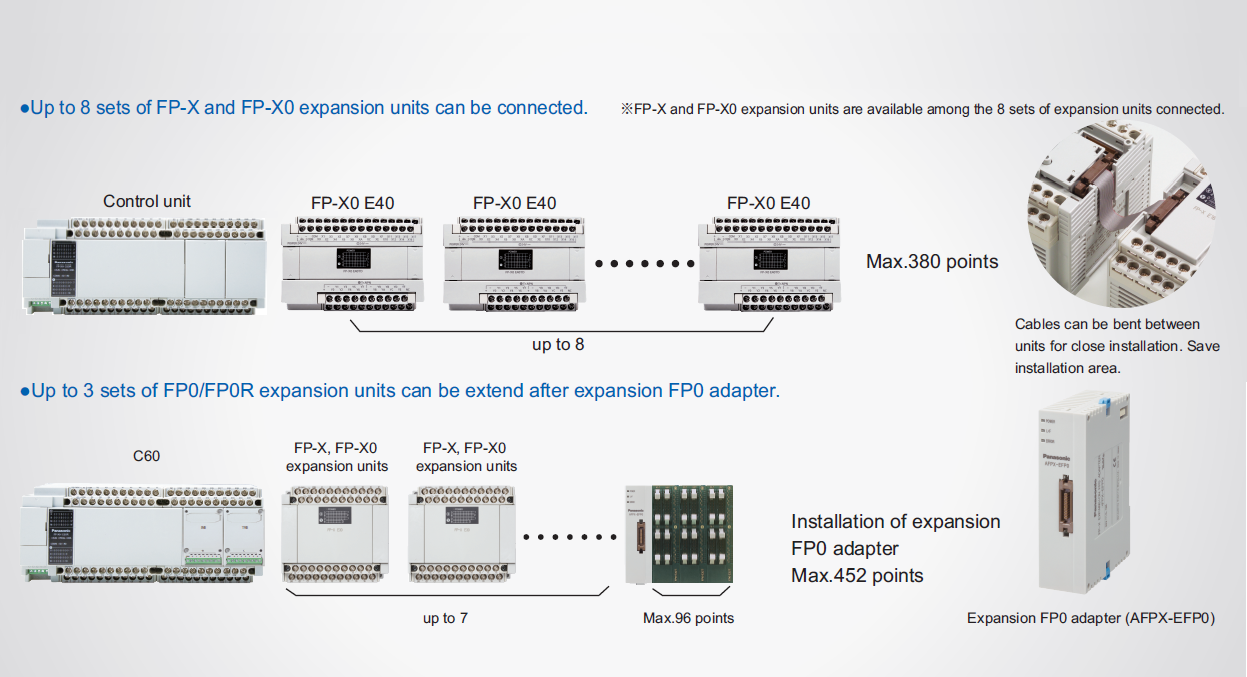 1 + 4 Haberleşme portu
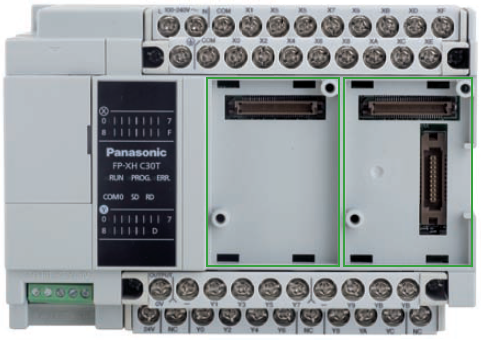 Takılabilen Haberleşme Kasetleri
AFPX-COM1(RS232C)
AFPX-COM2(RS232C+RS232C)
AFPX-COM3(RS485)
AFPX-COM4(RS485+RS232C)
AFPX-COM5(Ethernet+RS232C)
AFPX-COM6(RS485+RS485)
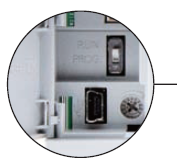 Dahili mini USB portu
Haberleşme ayarları
PLC link
Computer link
Modbus RTU
General purpose
Dahili RS232C portu
(COM 0)
HaberleşmeKaseti
(COM 1, 2)
HaberleşmeKaseti
(COM 3, 4)
Hareket Kontrol
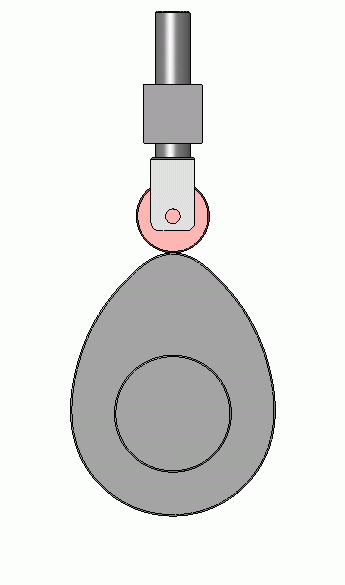 Yüksek performanslı pozisyon kontrolü için dahili ASIC (Uygulamaya Özel Tümleşik Devre)
Maksimum 4 eksen
	(max 4Mpps for line driver, 500/200kpps for 5v/24v tr)
Her eksen için 600 pozisyon tablosu
Lineer/Dairesel enterpolasyonu destekler
Senkron çalışma
Elektronik CAM
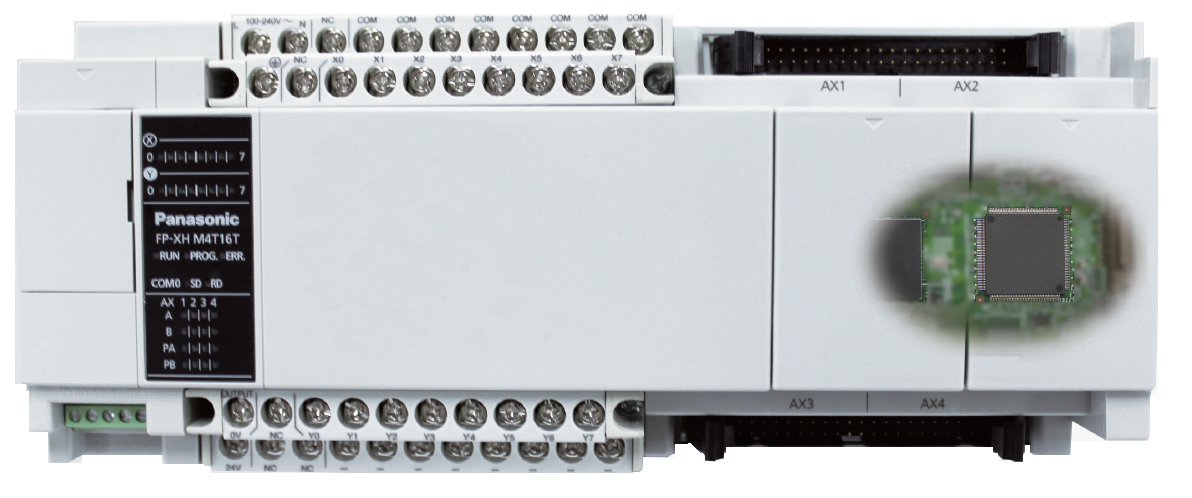 Hareket Kontrol
Pozisyonlama Tipleri
Home Tipleri
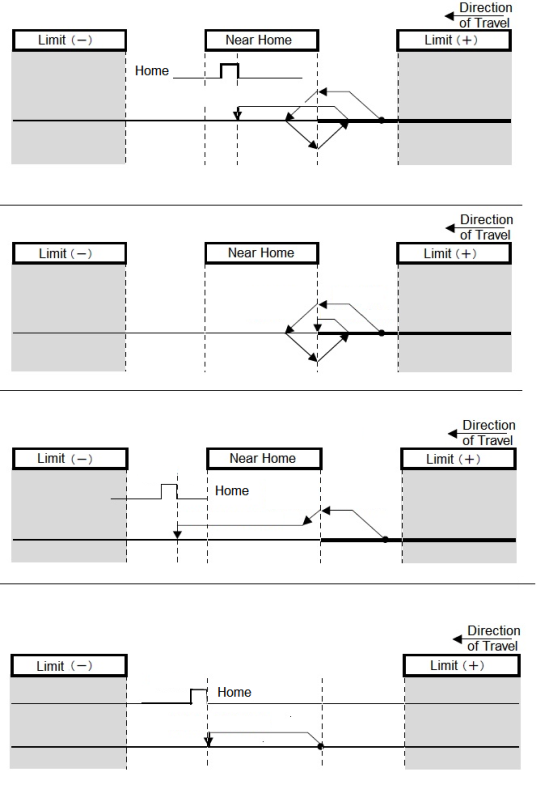 End Point
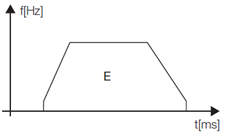 Continuous Point
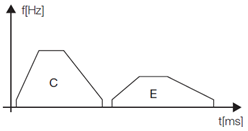 Jog-Position Point
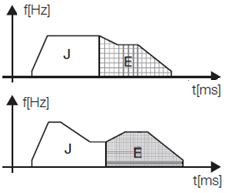 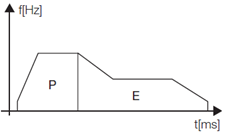 Pass Point
Tekrarlama Fonksiyonu
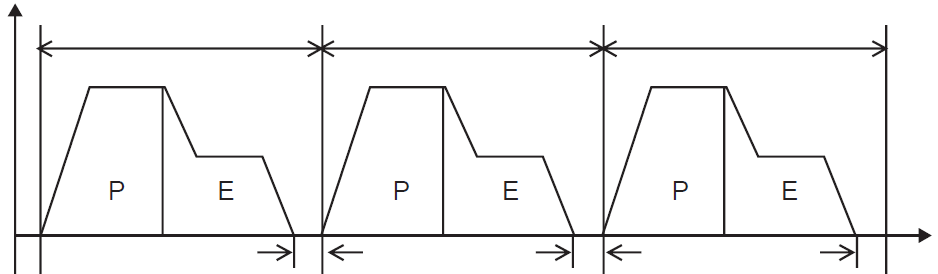 Programlama Editörü
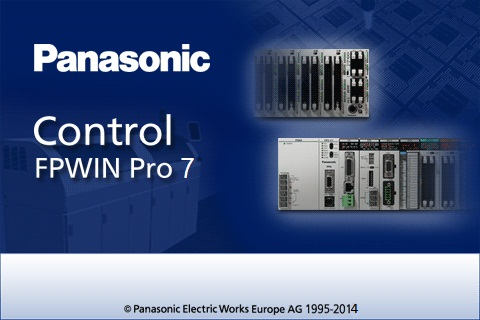 FPWin-Pro7S
IEC61131-3 tabanlı
5 programlama dili
FP serisi PLC lerin tamamı için tek yazılım
Versiyon 7.14
Configurator PM7
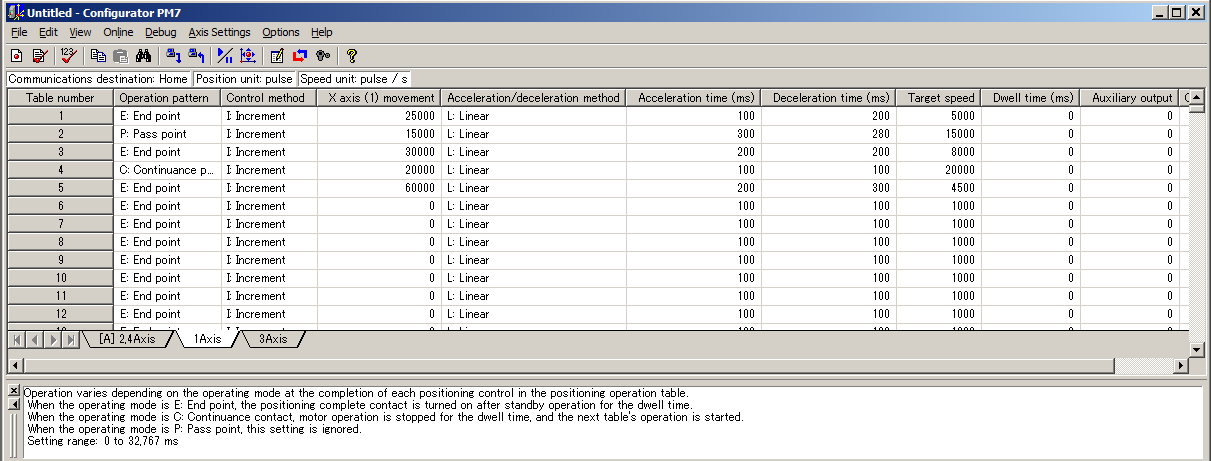 Pozisyon verisi
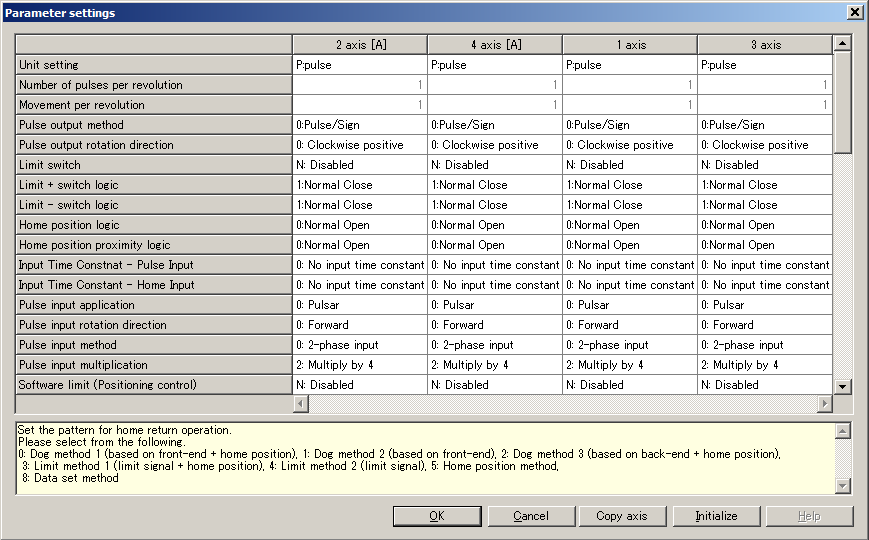 Parametre ayarı
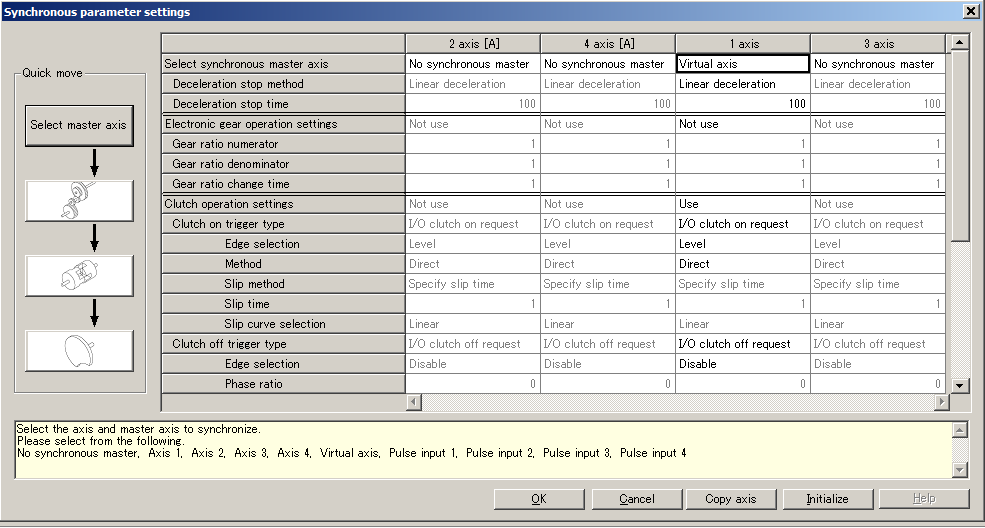 Senkronizasyon ayarı
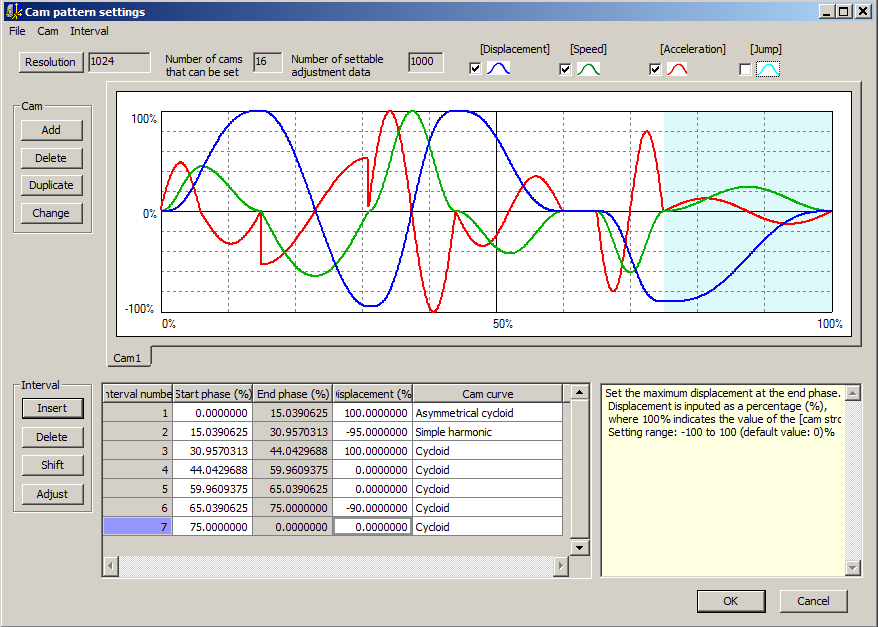 CAM Profili ayarı
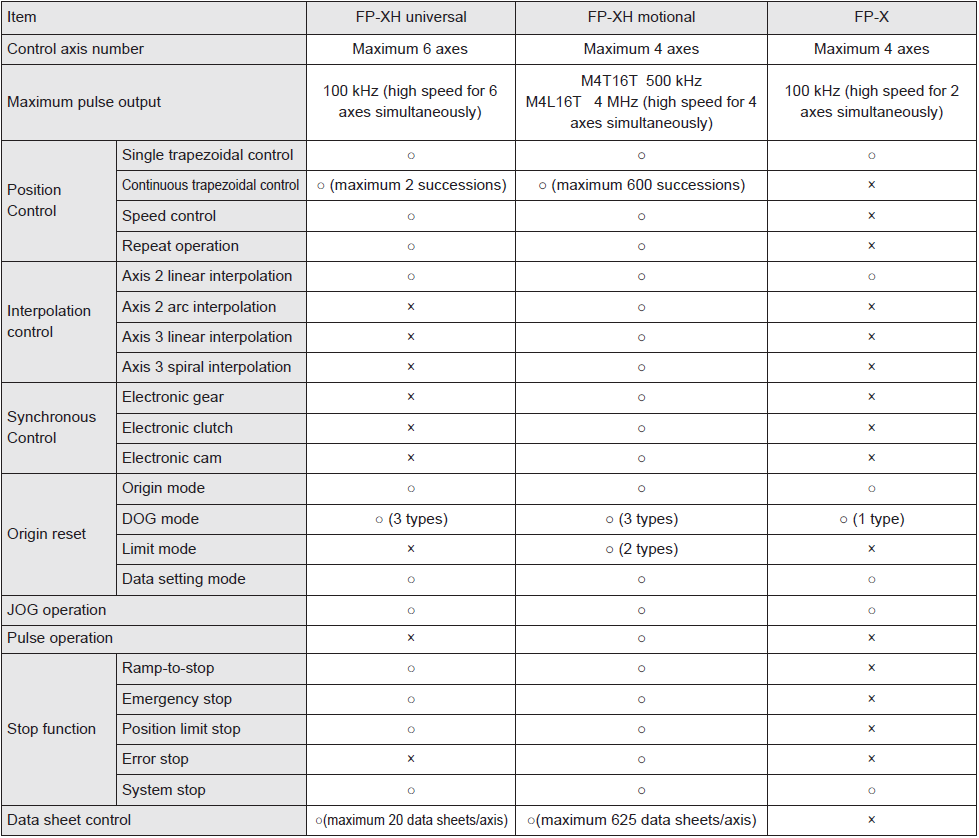 Teşekkürler
Senkron Çalışma
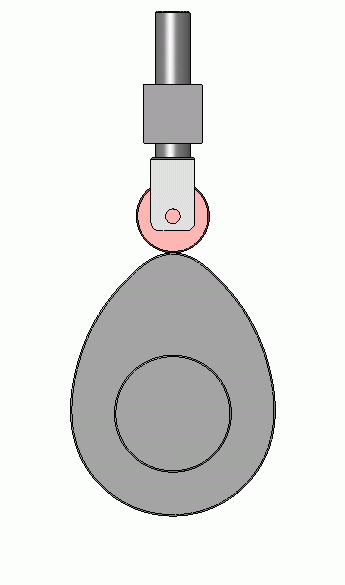 2 ana uygulama
Eksen senkronizasyonu
CAM
İşlem
Master eksen seçimi (reference)

Elektronik dişli ayarı

Elektronik kavrama ayarı

CAM profil ayarı
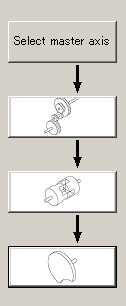 Electronic CAM
Master eksen seçimi
Her slave eksen bir referansa veya master eksene senkron olmalıdır.
Master aşağıdakilerden biri olabilir :-
Herhangi fiziksel eksen
Sanal eksen
Harici pals girişi
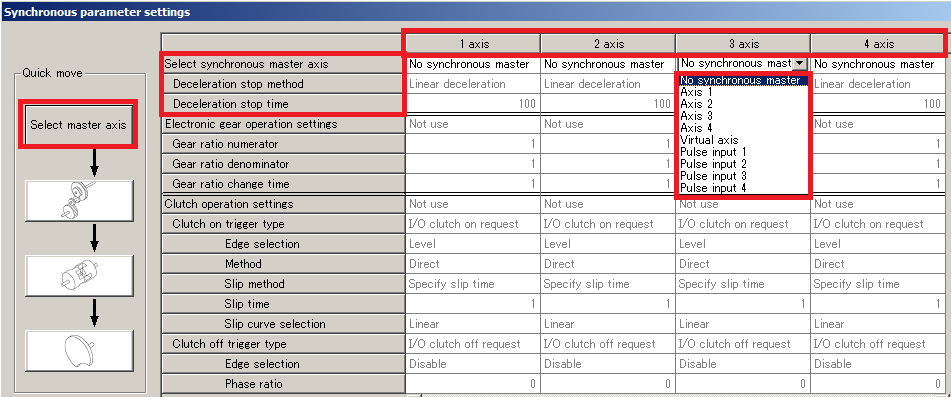 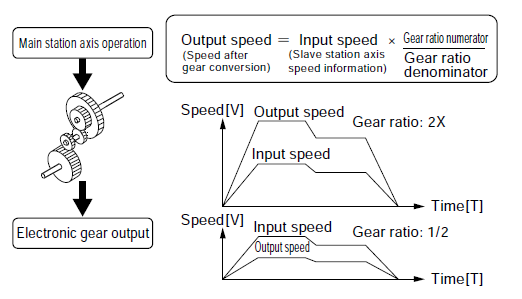 Elektronik dişli ayarı
Slave eksen master eksenin hızına bağlantı oranı ile senkron olur.
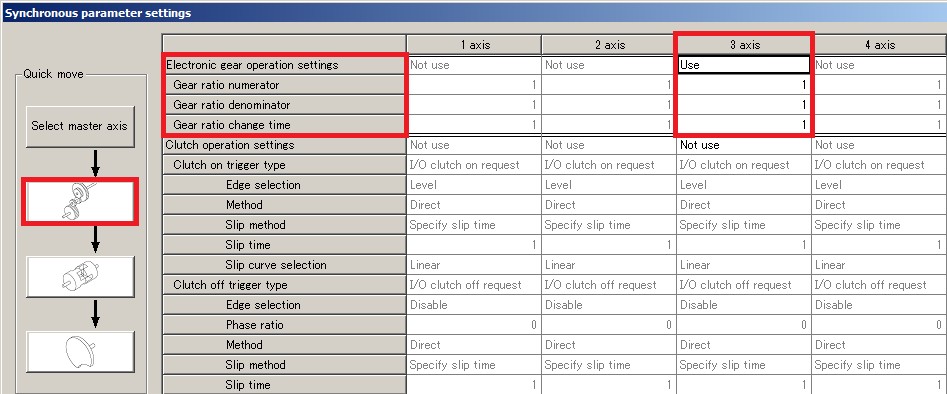 Çalışma esnasında dişli oranını değiştirme
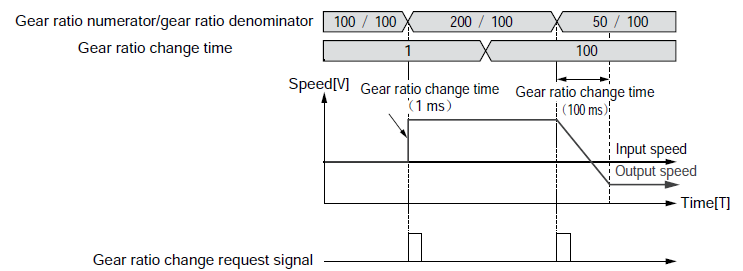 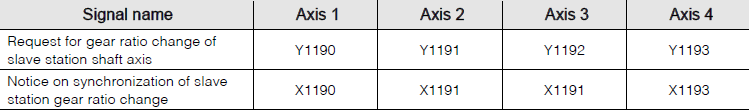 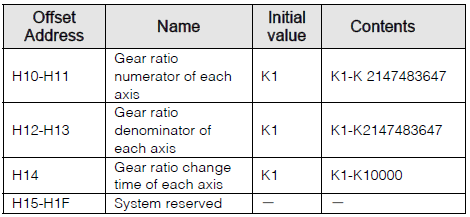 Synchronous Control Region
Storage region 4
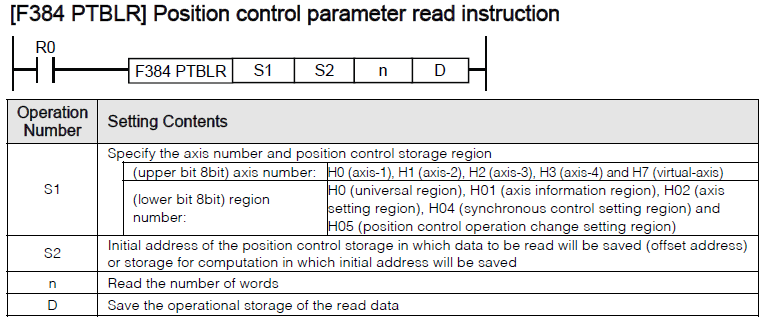 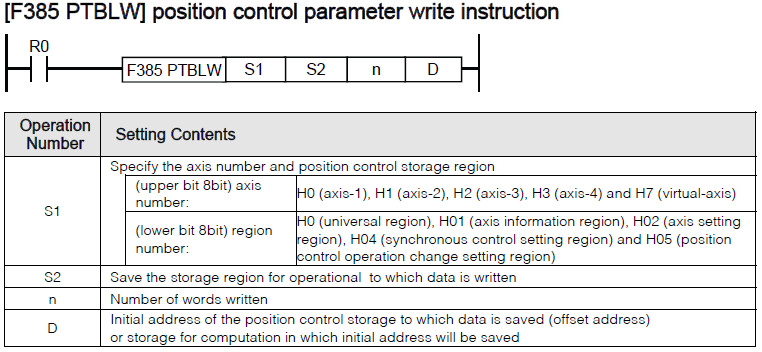 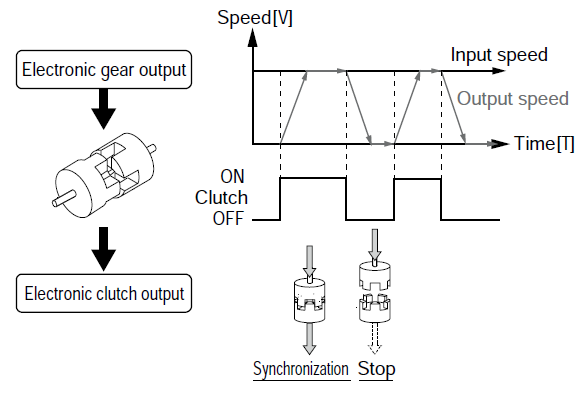 Elektronik kavrama ayarı
Kavrama kontrolü slave eksenin master eksene bağlanmasını/ayrılmasını sağlar.
Clutch ON trigger (Kavrama açık) Ayarı
Clutch OFF trigger (Kavrama kapalı) Ayarı
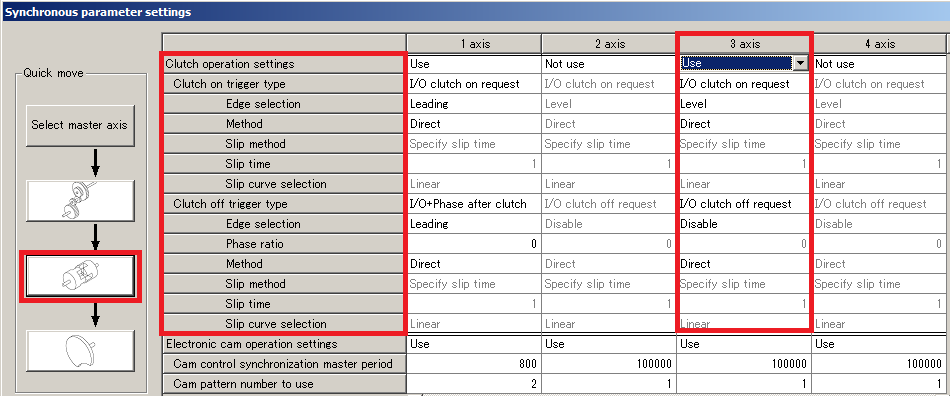 Clutch ON trigger (Kavrama açık)
Tetikleme seçimi
Seviye
Yükselen/Düşen kenar
Metod
Direkt
Rampalı
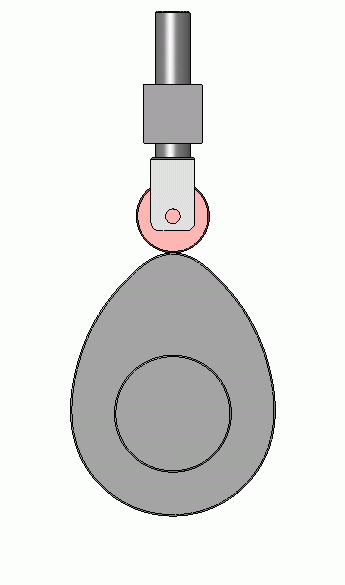 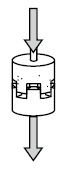 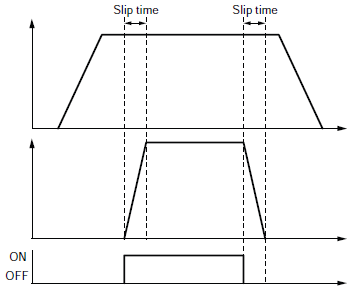 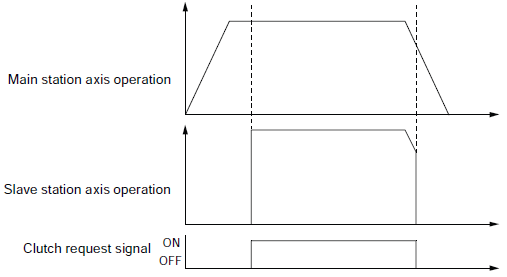 Direkt
Rampa
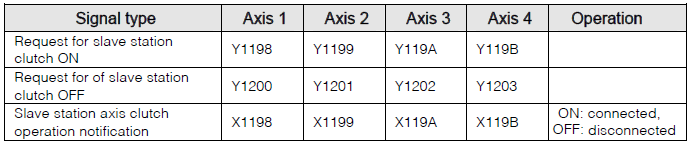 * Seviye tetiklemede uygulanamaz.
Clutch OFF trigger (Kavrama kapalı)
Tetikleme tipi
I/O
I/O + Phase
Tetikeleme seçimi
Devre dışı
Yükselen/Düşen kenar
Metod
Direkt
Rampalı
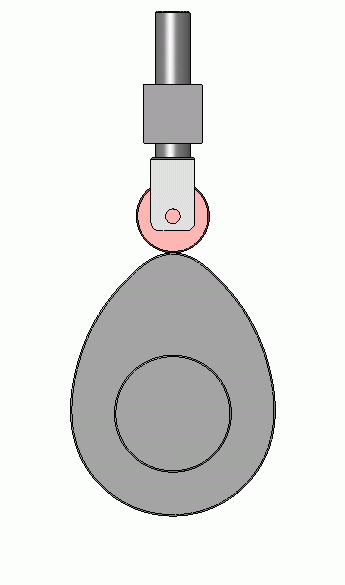 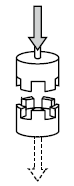 Clutch OFF by I/O
Clutch OFF by I/O + Phase
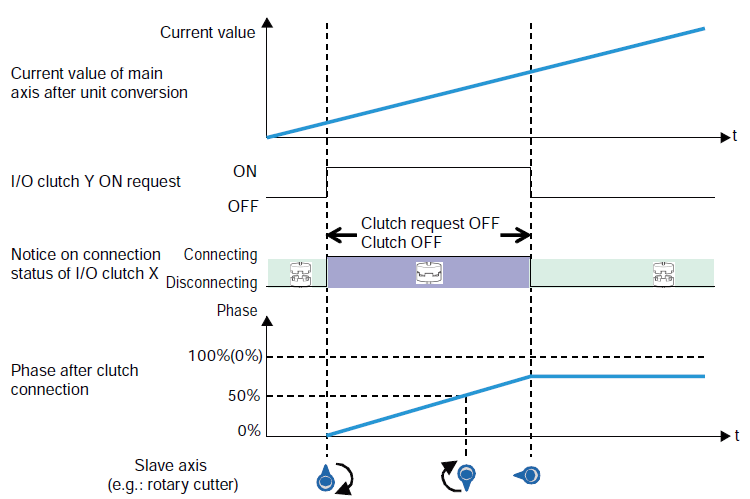 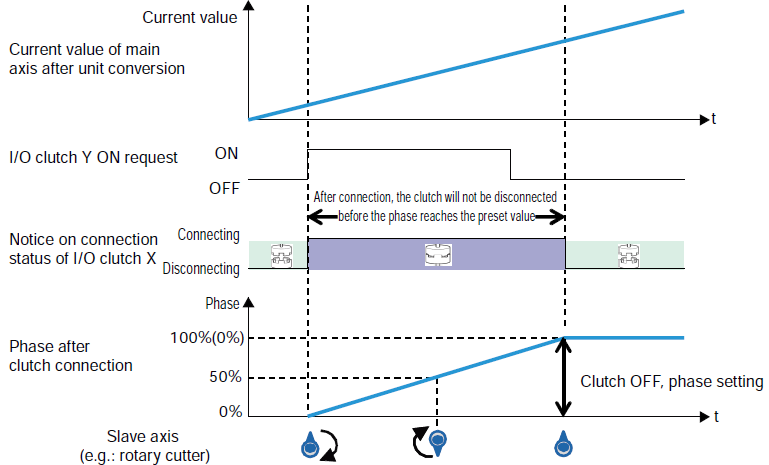 Elektronik CAM ayarı
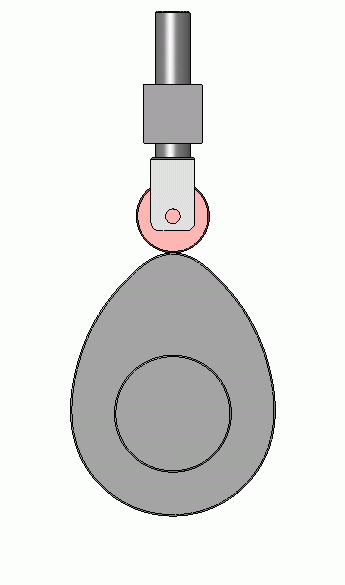 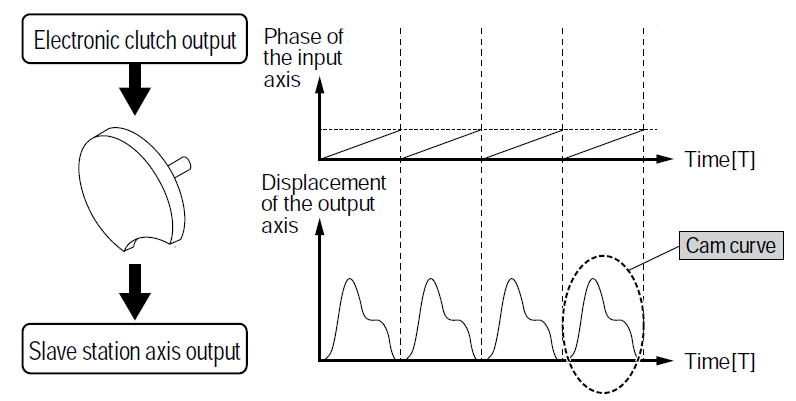 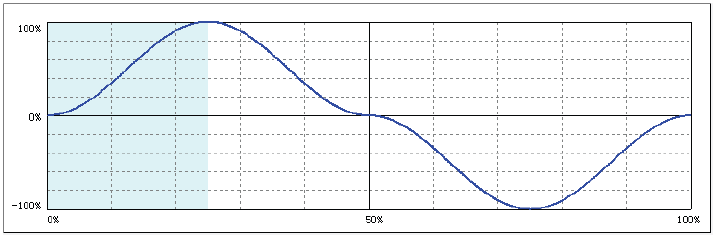 CAM Profili
En fazla 16 profil
CAM Stroke
Master eksen
Master eksen periyodu
CAM profili
CAM stroke
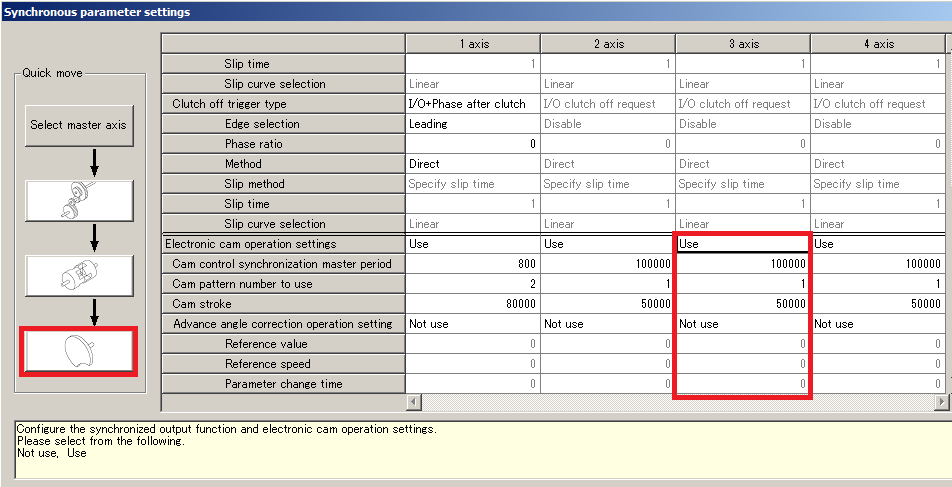 Programlama Egzersizi
Configurator PM7 de ayarları yapılandırın
PLC Programı hazırlayın
Senkron olmayan mod
Jog
Home
Senkron mod
Clutch On/Off
CAM profili değiştirme
Giriş Adresleri
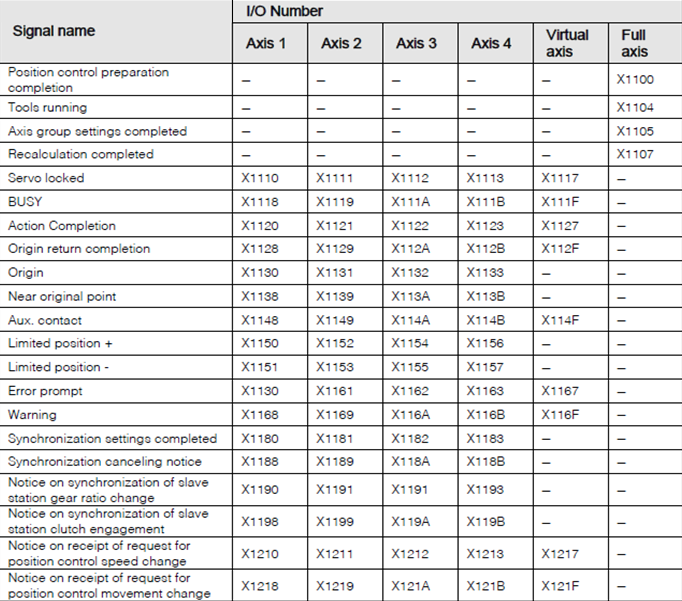 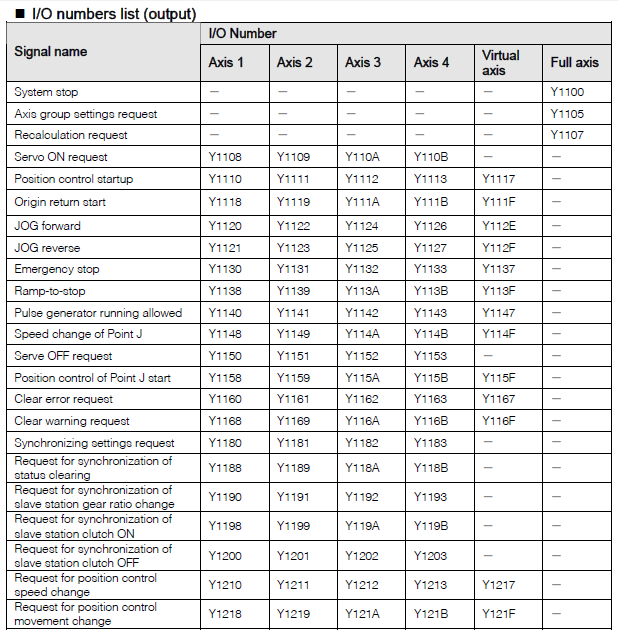 Çıkış Adresleri